Tutorial ExercisesWe (each one of us) are doing these exercises for developing ourselves- Developing understanding and- Purification of sanskar
Day 1. I have the potential to Pay Attention, to See, to Understand
We have the capacity to pay attention
We have the capacity to see the world around us through the body, by using the five senses (sound, touch, form, taste, smell)

We also have the potential to understand (beyond what we can see through the senses).
Even now, we associate meaning to what we see through the senses.

Eg. A is a “good” person, B is a “bad” person. C is “happy”. D is “angry” and so on. These are not material attributes.

We also have the potential to directly see the reality in it’s completeness.
Word, Meaning and Reality
Words merely point to some reality in existence
 
Word  meaning (description of a part of the reality)  reality
 
Example:	Word = Chat		Reality = ?

Description 1: Chat is an omnivorous animal with 4 legs and a tail
Did you get the reality? Since there are many such animals, you may or may not get it right immediately
 
Additional description 2: Chat is a pet animal
Now you may think of dog and cat
 
Additional description 3: Chat likes to eat mice
Now you may be sure that we are talking about the animal “cat”
(chat is the French word for “cat”)
Observations
Once you explore within and see a reality, you know much more about it than any description that can be given. You may be able to describe many more details

The reality is not the words. Try describing everything about yourself! Any reality is beyond words

You do see through your senses, but you have the capacity to see beyond that (through the Self, by self-exploration)

Every human being has the need and also the potential to see the entire reality in which they live

We are going to talk about things like ‘happiness’, ‘trust’, ‘respect’, ‘harmony’… 

So, please try to get to the reality being described, rather than getting stuck to the words being used (for which you may already have an associated meaning)
Day 2. I can See… What I Am, My Natural Acceptance, the Dialogue
What I Really Want to Be
My Natural Acceptance
My Intention
Always
Relationship
These are in Contradiction

Unhappiness
These are in Harmony

Happiness
Dialogue
What I am
My Desire, Thought, Expectation…
My Competence
Sometimes
Relationship
Sometimes
Opposition
Day 3. Happiness			Continuity of Happiness
The state or situation, in which I live,

if there is harmony / synergy in it,

then it is Naturally Acceptable to me to be in that state / situation

To be in a state / situation which is Naturally Acceptable is Happiness

To be in a state of Harmony / Synergy is Happiness

Happiness = To be in Harmony
State / Situation in which I live or expanse of my being:
As an Individual
As a member of a Family
As a member of Society
As an unit in Nature/Existence

Continuity of Happiness
= Harmony at all levels of being i.e.
Harmony in the Individal – Human Being
Harmony in the Family
Harmony in the Society
Harmony in Nature/Existence
Day 4: Observing, Understanding Relationship, Feeling
Which feelings are natural, in line with human nature?
Feeling of relationship or feeling of opposition?
Feeling of harmony or feeling of disharmony?
Feeling of co-existence of feeling of struggle?
By exploring this, we find that the feeling of relationship, harmony and co-existence is natural

So, we need to understand relationship, harmony and co-existence

To start with, we will pay attention to relationship; and in that, first on human-human relationship
(after that we will pay attention to human-rest of nature relationship)

So now, we will primarily pay attention to human-human relationship –  we will see it, we will understand it so that we can live with fulfilment in relationship
Day 4: Observing, Understanding Relationship, Feeling
When we pay attention to human-human relationship, the focal point is feeling, so we will pay attention to the feeling

Is the feeling that we are paying attention to
Natural or unnatural? Naturally acceptable or forced/under influence?
Inherently acceptable?
We want its continuity or not? 
Has this feeling been ensured within me? 
Have I understood it? Seen it? 
Has this feeling been ensured in me or not? 
Is there continuity of this feeling in me or not?
Explore if I have these feelings towards individual members of the family to start with, then with friends, with people we live with in the society, and ultimately with every human being
Am I able to express this feeling to the other in relationship?
Is my feeling reaching the other or not? Are they able to receive it or not? Are they able to rightly evaluate the feeling or not?
With all that, is mutual happiness taking place or not? Is mutual satisfaction being ensured or not?
Day 4: Observing, Understanding Relationship, Feeling
In human-human relationship, which feelings are inherent, natural
Feeling of 	trust 		or 	mistrust, opposition?
Feeling of 	respect 	or 	disrespect?
Feeling of 	affection	or 	jealousy?
Feeling of 	care 		or 	exploitation?
Feeling of 	guidance 	or 	misguidance, confusion?
Feeling of	reverence	or 	irreverence?
Feeling of	glory		or 	inglorious feelings?
Feeling of	gratitude	or 	ingratitude?
Feeling of 	love		or 	hatred?


We will explore each of the right feelings in detail one by one
For each feeling we will explore the five points
Day 4. I want to be Happy; I want to make the Other Happy
About your Ability

1b. I am able to make myself  always happy 
2b. I am able to make the other always happy
3b. The other is able to make herself/himself  always happy
4b. The other is able to make me  always happy
About  your Natural Acceptance

1a. I want to make myself happy 


2a. I want to make the other happy 


3a. The other wants to make herself/himself happy

4a. The other wants to make me happy
√
?
√
?
√
?
√
??
Competence
What You Are (∑ D, T, E)
Intention – Natural Acceptance
What is Naturally Acceptable to You
Trust
Intention
Intention of every Self is the same, 
only the level of competence is varying.
Common Mistake
}
Intention
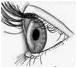 The other is
 bad!!
}
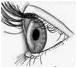 I am good!!
While evaluating the other, generally, we look at the lack of competence, and ignore the competence existing in the other. 

But for oneself, we value the existing competence, and ignore the lack of one’s own competence. 

And a common conclusion is that I am good, the other is bad!
Differentiation			Respect – on the basis of Self
I evaluate on the basis of body, physical facilities or belief (pre conditioning). I compare, compete, differentiate…

I am different from the other
We are competitors

I make effort to accentuate the difference, to manipulate, exploit the other
1. Our purpose (Natural Acceptance) is same
2. Our program is same
3. Our potential is same
The other is similar to me
We are complementary to each other
If the other has more understanding than me
	- I am committed to understand from the other
If I have more understanding
   1. I live with responsibility with the other
   2. I am committed to facilitate understanding in the other (once the other is assured in relationship, and not before that)
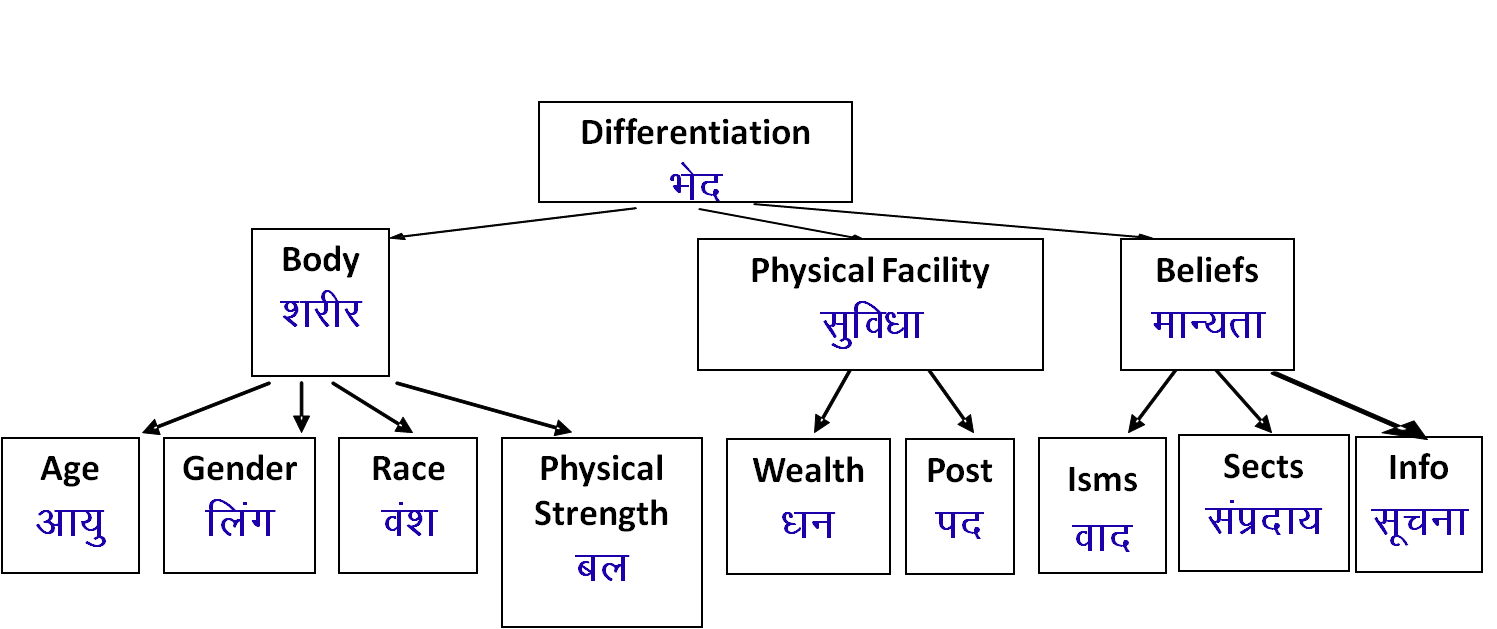 Respect
Intention, Potential,
Program to raise the competence
Intention, Potential and Program to become competent of every Self is the same, only the level of competence is varying. 
When I am able to see this for myself as well as the other, I become complementary to the other to raise the competence of each other.
Day 5. Expression of feeling is only an indicator of state of being
The other is not expressing the right feeling

The other does not have the right feeling (is unhappy)


The other does not have the right understanding
       +
The other has a natural acceptance to make you happy and prosperous
[but (s)he is not aware of it, is not guided by it]
I can see my own natural acceptance
You are not perturbed by it
Check own reaction

You express right feeling only, try to assure the other


You are committed to help the other develop right understanding (as and when (s)he feels assured of you, your behaviour)

You have trust on intention of the other. You feel related to the other. You feel responsible in the relationship, unconditionally
Observations
Observing Myself
Am I able to see my intention; Am I able to rightly evaluate my competence?

Observing the other
His/her intention; Am I able to rightly evaluate his/her competence?

Check the intention – is it really the same?

If you are getting disappointed, irritated, angry etc., find out what exactly your own conclusion is:
(S)he does not intend to; (s)he has the competence
(S)he does intend to; but (s)he does not have the competence

Why with me only?
- Am I also reacting, aggravating the situation?

Take real incidents from the past to start with, then observe in present
Observations
Am I really looking for the feeling from the other or just the pleasing sensation of the words, etc.?

Am I really having the feeling and expressing it or just acting?

Take real-life examples

Am I sharing with the other?		Is the other sharing with me?
Or only transactions

Am I helping in or doing the works that are important for the other?
If yes, what is my expectation?
If no, what are my reasons?
Is the other helping in or doing the works that are important for me?
If yes, do I appreciate the help or not?
If no, what happens inside me? Do I also react?
Day 6. The Goal and Systems in My Family, University… Society
Human Goal (ekuo y{;)





Sysyems / Dimensions of Human Order ¼ekuoh; O;oLFkk& i¡kp vk;ke½
1. Education – Sanskar	 	- f”k{kk laLdkj
2. Health – Sanyam 	 	- LokLF; la;e
3. Production – Work 	 	- mRiknu dk;Z
4. Justice – Preservation    	- U;k; lqj{kk
5. Exchange – Storage 	- fofue; dks’k	 

Scope –From Family Order to World Family Order (Universal Human Order)
Family – Family cluster – Village – Village cluster ... Nation ... World Family 
Order	  Order		  Order	    Order	     Order       Order
Right Understanding & Right Feeling
Prosperity
Fearlessness
(Trust)
Co-Existence
(mutual fulfilment)
Happiness
In Every Individual
In Every Family
In Society
In Nature/ Existence
Observations
Relationship – is it of opposition or of mutual fulfilment?

Common goal – do we have the same goal or different/opposing goals?

Program, systems…

Discussion, sharing…

Review

Present-day problems
– are they really problems or only symptoms of inhuman conduct?
– if we are indeed making effort for human goals, will the problems get resolved?
Nature
Is it a struggle, survival of the fittest?
Or
There is inter-dependence and a relationship of mutual fulfilment?
Existence
Is the existence a chaos?
Or
Is it co-existence?
Observations
Co-existence is ever present, ever expressive, gently unfolding

as harmony in nature… every unit is energised, every unit is self organised and every unit is naturally mutually fulfilling for other units

(eg. the human body has trillions of cells… each cell is energised, it is self organised, it recognises its relationship with the other cells and participates in the larger order (parts of body… whole body…) in a harmonious, mutually fulfilling manner)
	[world of material]

as feeling in human-human relationship… 
(eg. trust is the feeling of harmony between one self and another self)
	[world of consciousness]